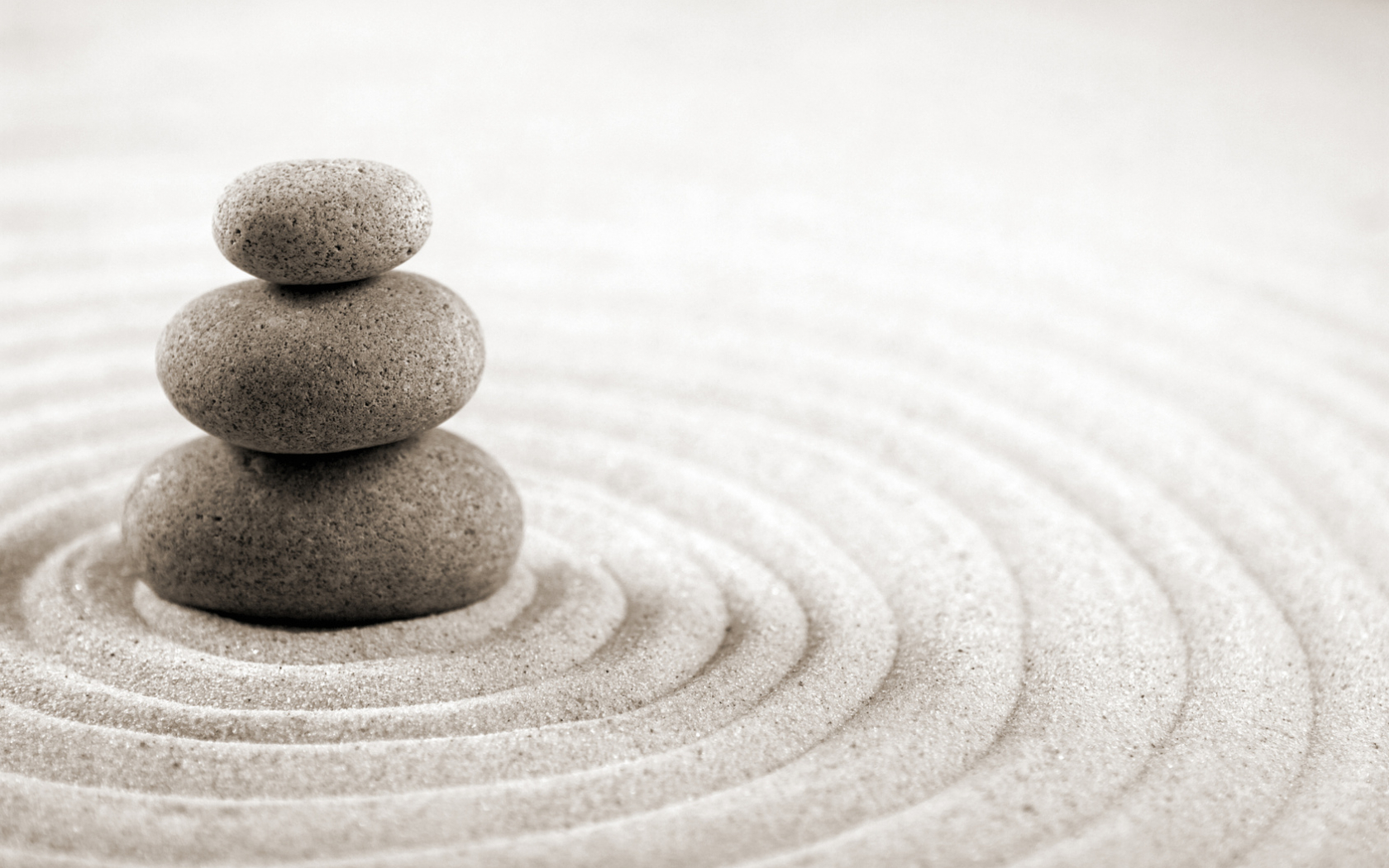 Soft Skills:

The Tools Every Librarian Should Have
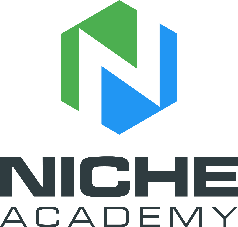 https://wallpapersafari.com/free-zen-wallpaper/
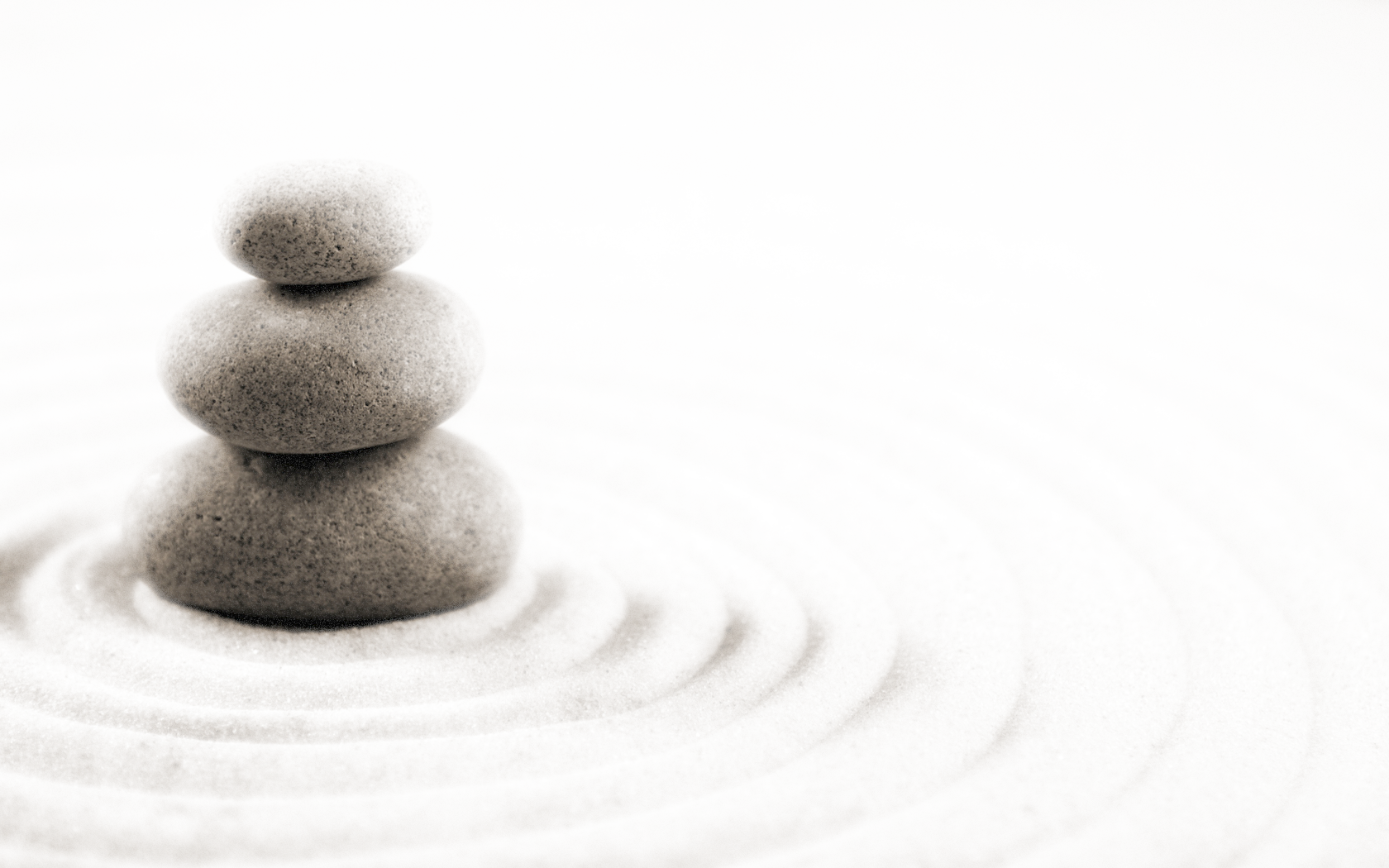 Melissa Lockaby

Collection Management Librarian
Associate Professor

University of North Georgia
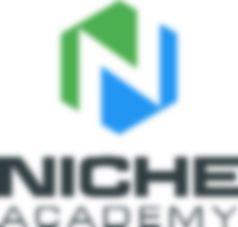 Soft Skills
The interpersonal skills that are useful regardless of position, job, or organization (Dillon, 2021)

The “people” skills (Foster, Wiczer, & Eberhardt, 2019, p. 54)
Soft Skills are
Non-technical
Not [usually] taught in a classroom
Nebulous competencies listed in job descriptions
Foster, S. K., Wiczer, E., & Eberhardt, N. B. (2019). What so hard about soft skills? ASHA Leader, 24(12), 52-60. https//doi.org/10.1044/leader.ftr2.24122019.52

Dillon, S. (2021, February 9). The 1 skill you need to land a job during the pandemic. Ladders: Fast on Your Feet. https://www.theladders.com/career-advice/the-1-skill-you-need-to-land-a-job-during-the-pandemic
Job Descriptions
Hard/Technical Skills

Collection Development
Manage budgets
Cataloging standards and practice (MARC, RDA, LCC, LCSH)
Alma, Sierra, Polaris
MS Word, Excel, PowerPoint
Languages
Teaching/instruction
Soft Skills

Communicate Effectively
Multi-task
Team Player
Interpersonal
Work independently
Organizational/time management skills
Critical Thinking
Customer Service
“I know nothing in the world that has as much power as a word.”

- Emily Dickinson
What are Words For? Communicating
In-person – tone, volume, body language, attentiveness, eye contact

Face-to-Face

Video – MS Teams, Zoom, GoToMeeting

Email
Can I Help You? Interpersonal Skills
Collegiality

Team player / collaboration

Asking for help

Offering help

Time management and saying “No”
Speech, Speech – Presenting, You
Start little, dream big (meetings, moderator, panels, small conferences)

What do you know? Interests?

Perfection

Have fun
At the End of the Day: Mindfulness
Step Back

Self Reflection

Learn

Move forward
Sharing
And
Questions
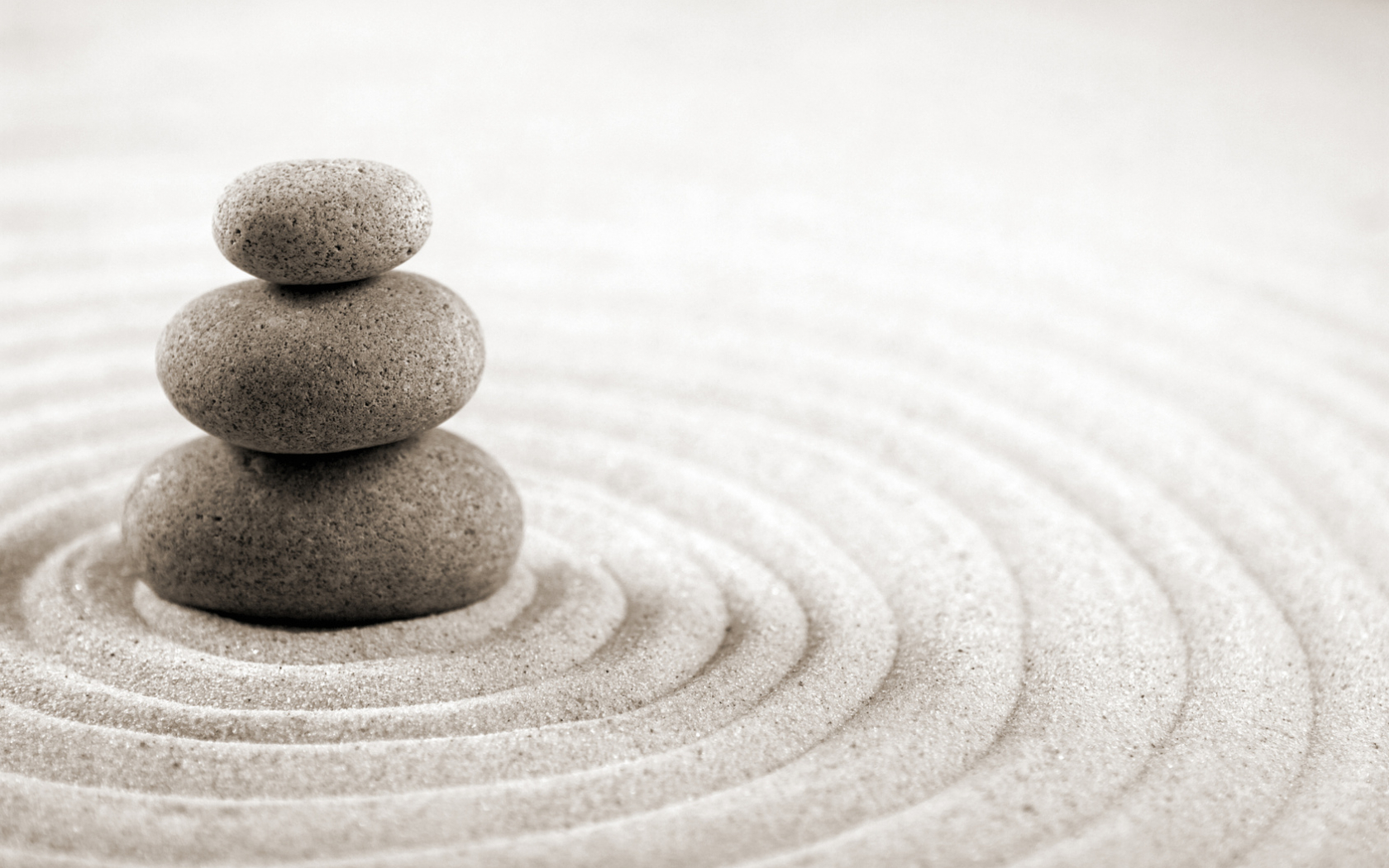 Thank You!


Melissa Lockaby
Melissa.Lockaby@ung.edu
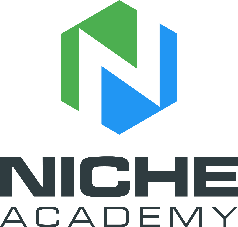